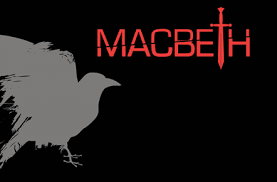 Learning content
LO: To explore the opening of the play.
ST: I can analyse Act 1 Scene 1 & 2.
DO NOW!
Starter
If you wanted to set an eerie and foreboding scene, how would you set it up?
Where would it take place? 
When (time of day) would it take place?
What effects would you use?
Unlocking vocabulary
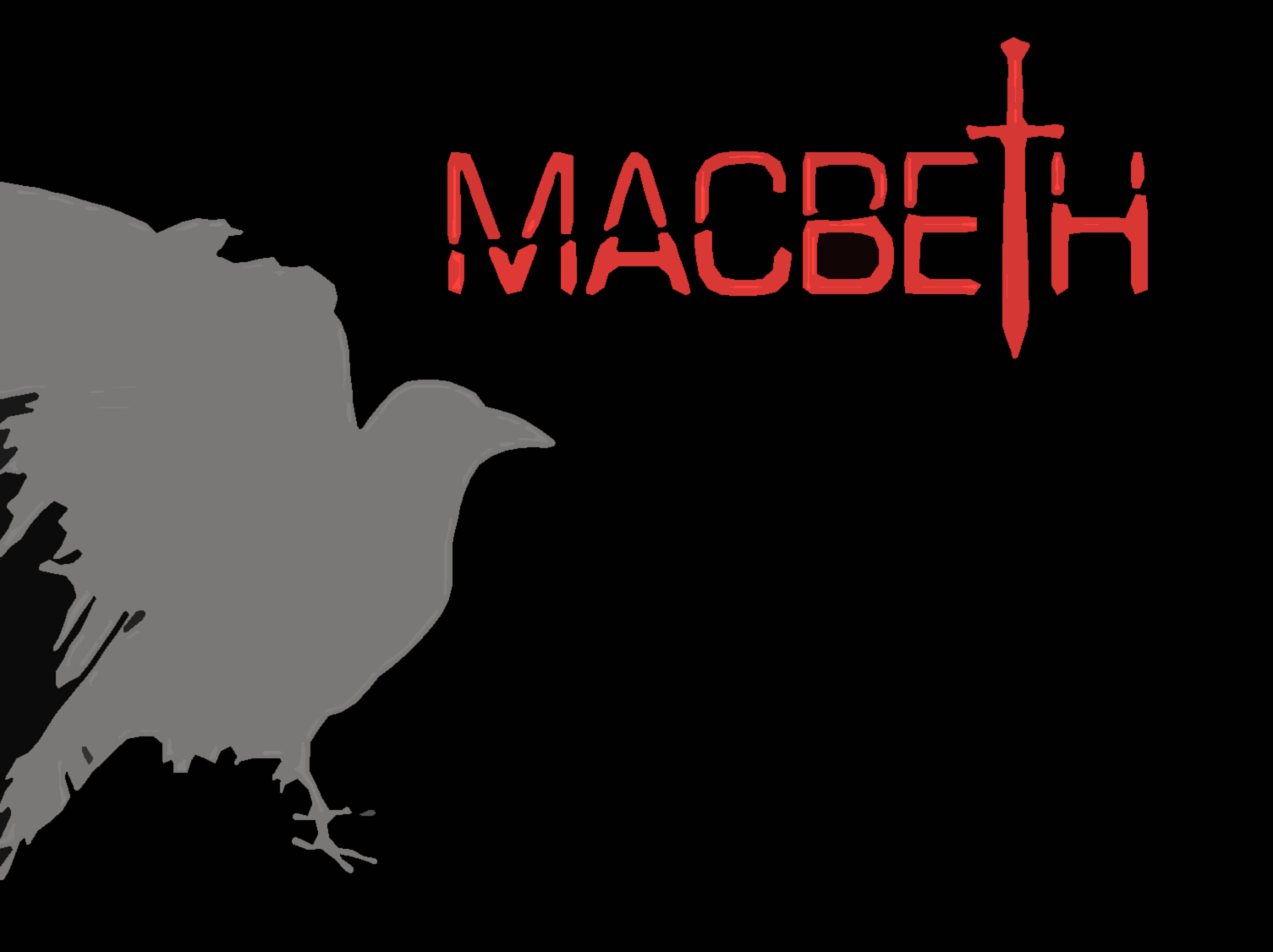 Match the word to the definition.
_____________ a forecast. 
_________ the medieval knightly system with its religious, moral, and social code.
_____________ the beliefs or opinions that are generally held about someone or something.
____________  a feeling that something bad will happen; fearful apprehension.
Foreboding      Prediction
Chivalry     Reputation
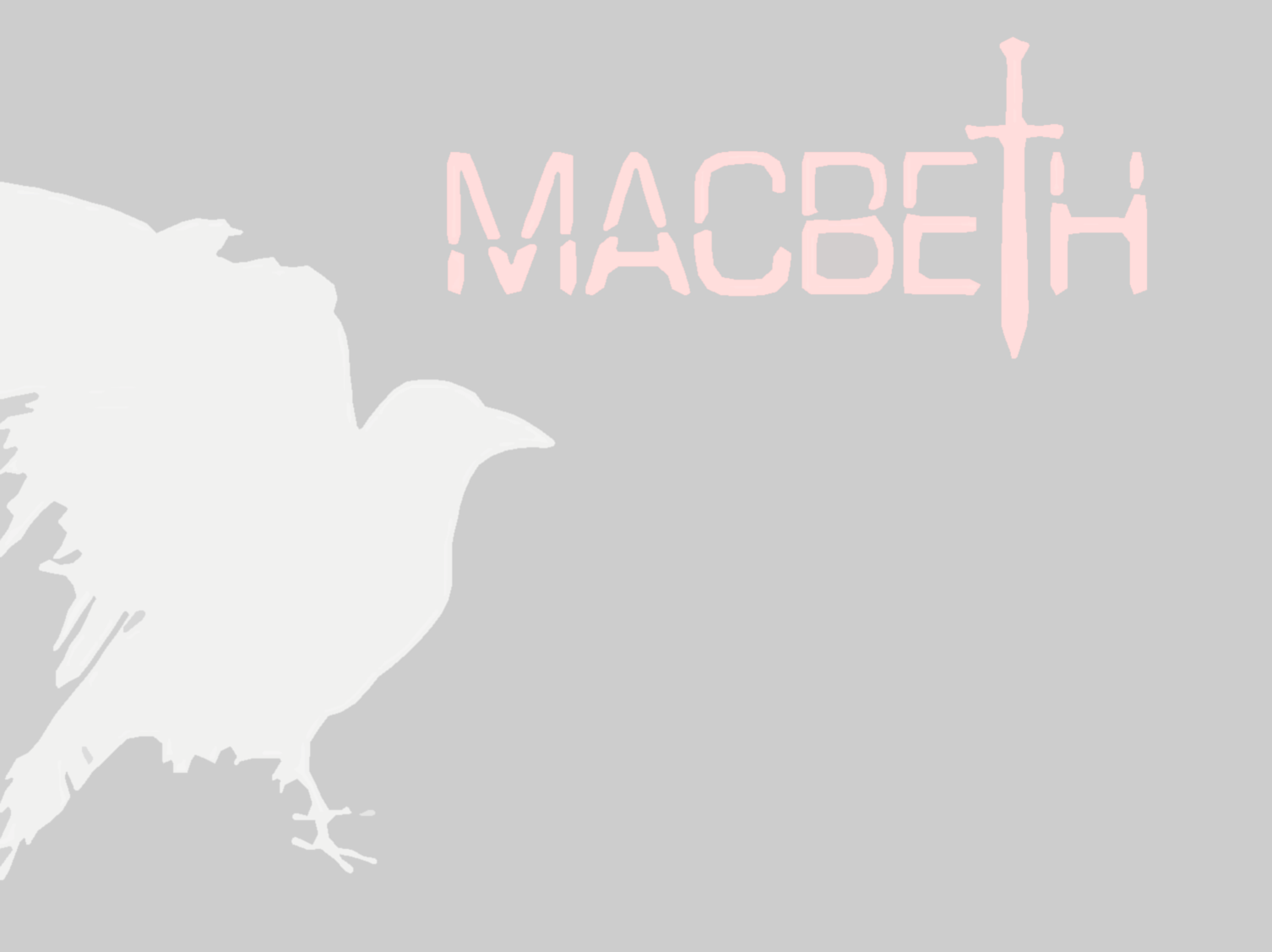 Unlocking vocabulary
Answers! Please give yourself a tick
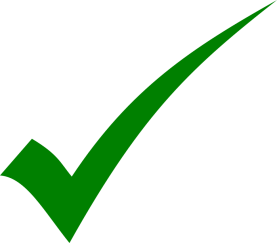 Prediction a forecast. 
Chivalry the medieval knightly system with its religious, moral, and social code.
Reputation the beliefs or opinions that are generally held about someone or something.
Foreboding  a feeling that something bad will happen; fearful apprehension.
Thinking task
Scene 1: The Setting
The scene starts on a moor.
The three witches enter to thunder and lightening.
What does this tell you about the action that is to follow?
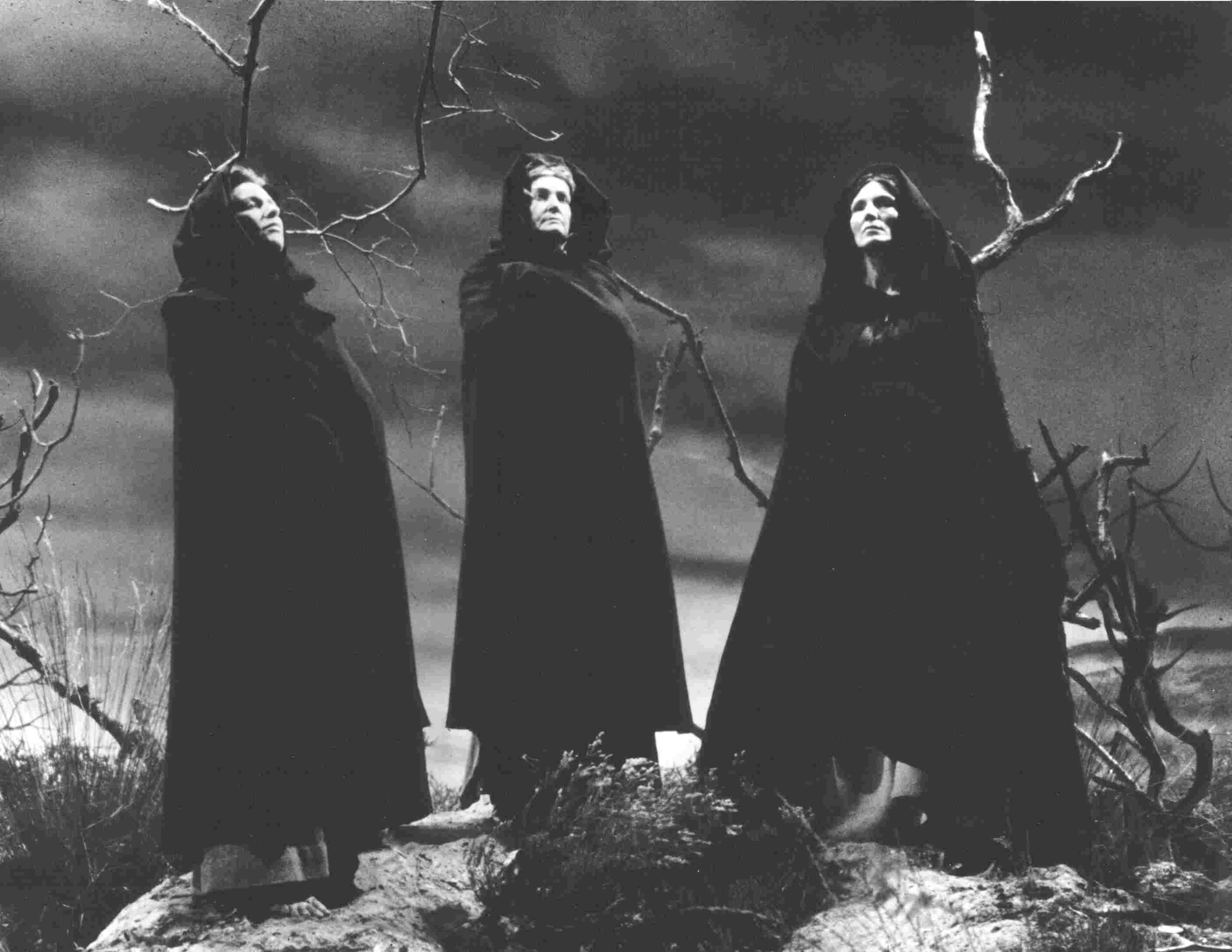 Consolidating knowledge
A note on reading Shakespeare
If you look beside the words in the script, you should notice small numbers that increase by 5. These are line numbers.
Numbering the lines allows us to easily discuss specific parts of the play, and it is important that you keep track of the line numbers during discussions.
Therefore, when we read plays, we do not refer to page numbers, but to the Act, Scene and line number.
Reading task
Let’s have some volunteer readers!
For this scene (it is very short!), I need three volunteers to read:
First Witch
Second Witch
Third Witch
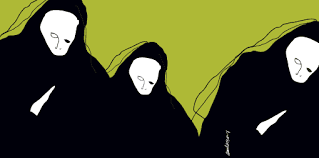 Mastery
Questions: Please write them as one detailed paragraph.
When do the witches plan to meet again?
Where do they plan to meet?
Who do they want to meet with?
Why do you suppose they want to meet Macbeth?
What are your predictions for what will take place at that meeting?
What impression do you get of the witches from this initial scene?
Reading task
Act 1, scene 2
For this scene we will need the following roles for reading:
Duncan
Malcolm
Captain
Lennox
Ross
Mastery
Exploring Chivalry & Macbeth’s reputation
Glue the Chivalry worksheet into your exercise book
Highlight the five most important facts
Create the table below and fill out the quotations from scene 2 that help to create a picture of Macbeth’s reputation:
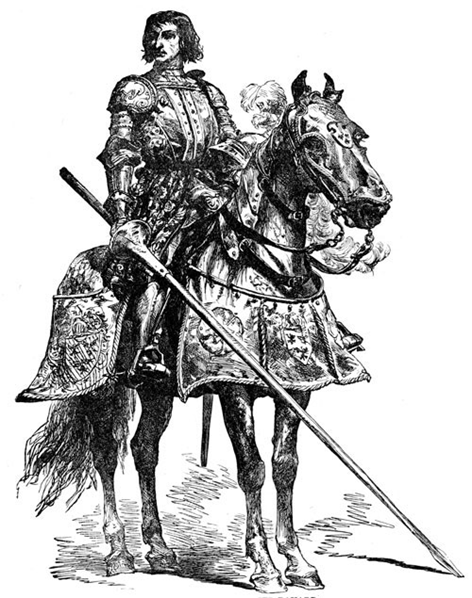 Consolidating knowledge
Macbeth’s Reputation
Consolidating knowledge
Plenary: Macbeth’s Reputation
Extension task
Extension questions
What is the purpose of this scene?
How is Macbeth described? Why has Shakespeare had the other characters describe Macbeth in this way?
Using a full page in your book, record all information about Macbeth
What does this scene foreshadow?
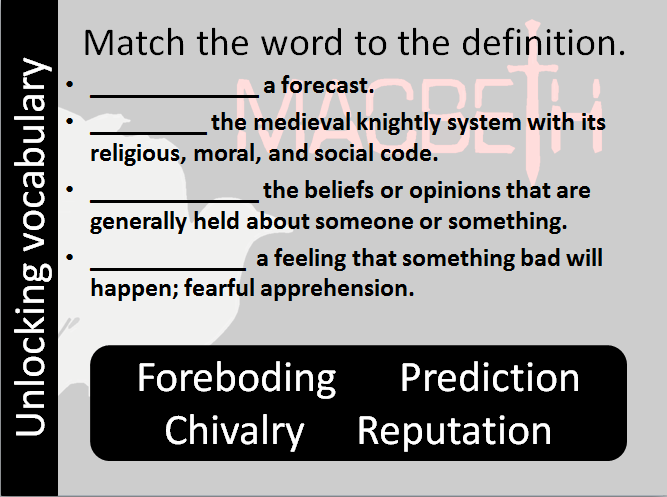 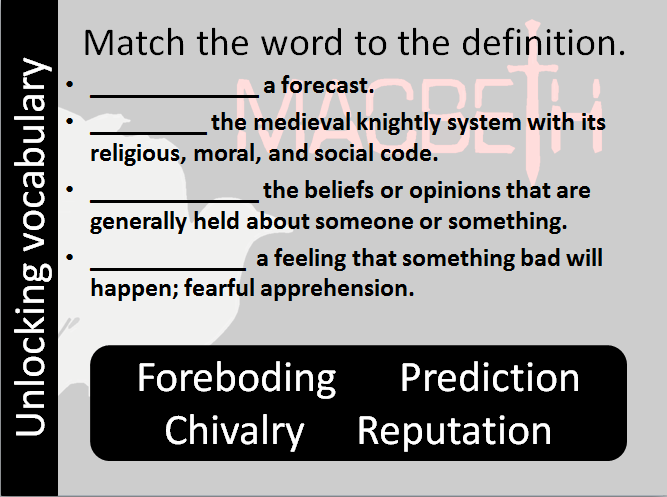 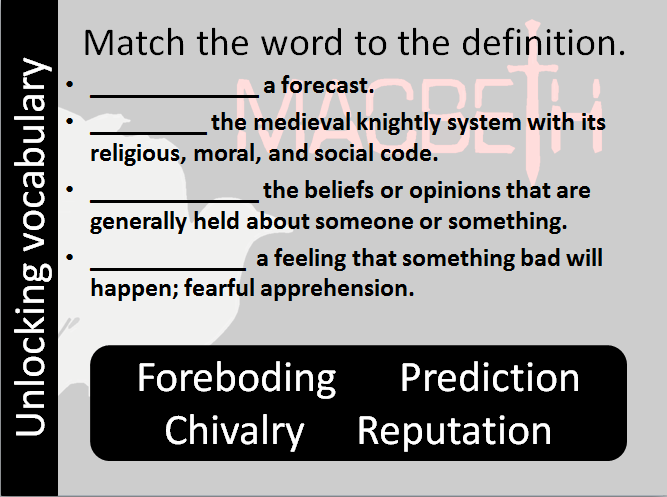 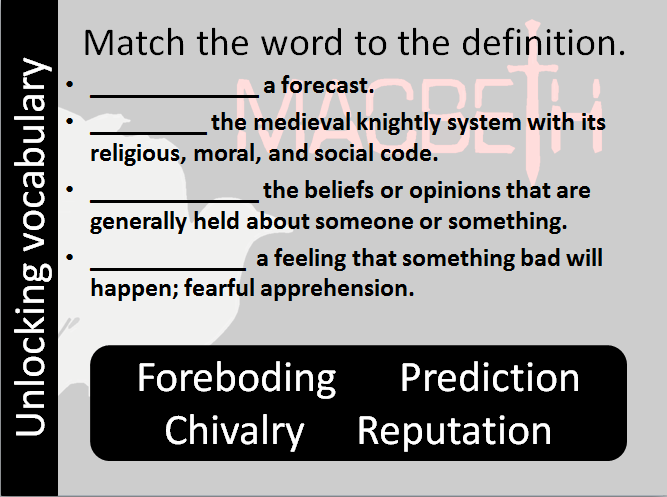 [Speaker Notes: Resources: Printable slide for students]